Threshold – Entrance - Teacher to stand on door threshold
Title: Probability Introduction 
Date: Thursday 9th January 2025
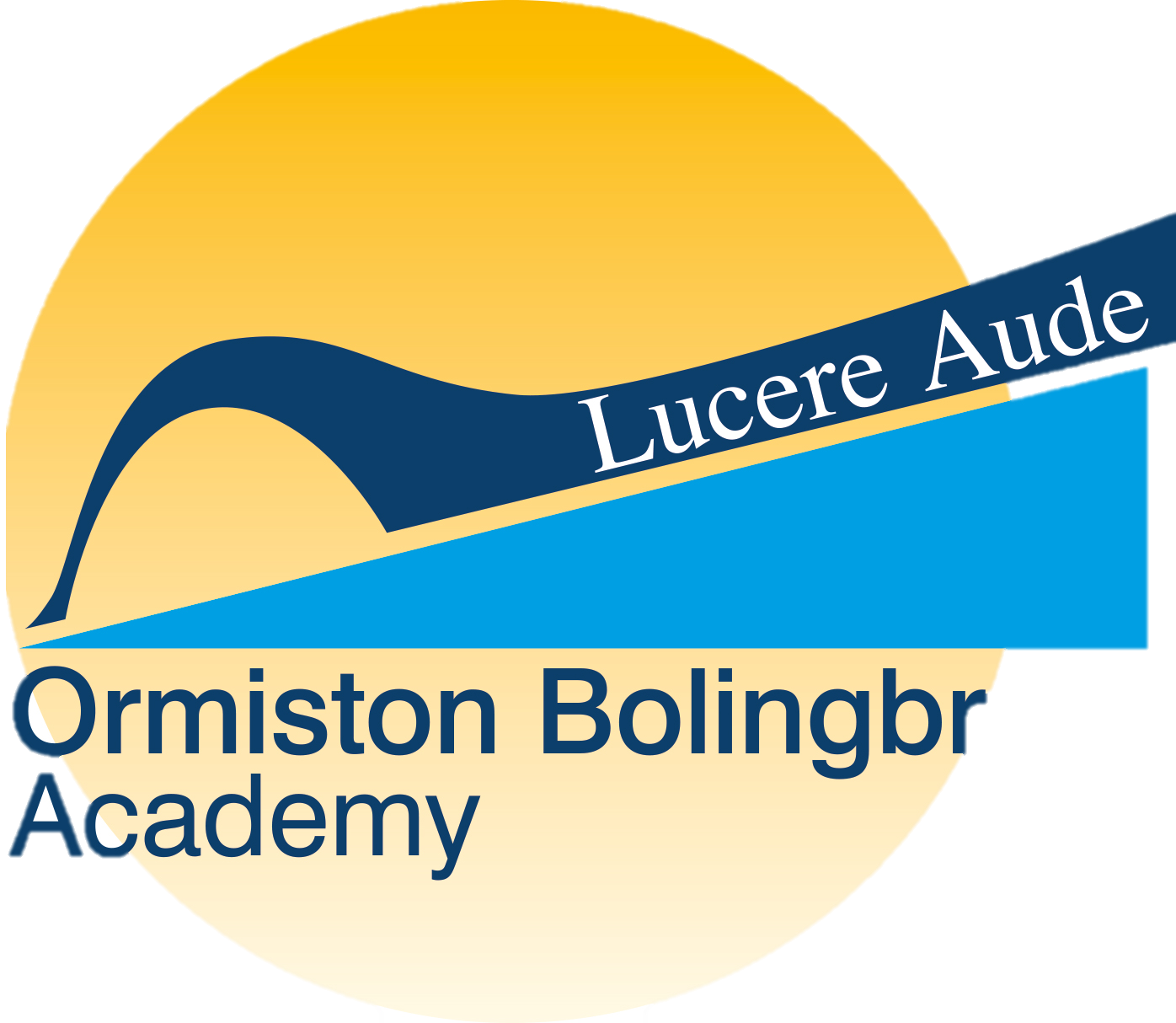 At the start of the lesson: 
 Greet at the classroom door
 Wear your uniform with pride
 Enter the classroom in silence
 Books distributed calmly
 Complete your do now in silence
 Place your equipment on the desk
Do Now:
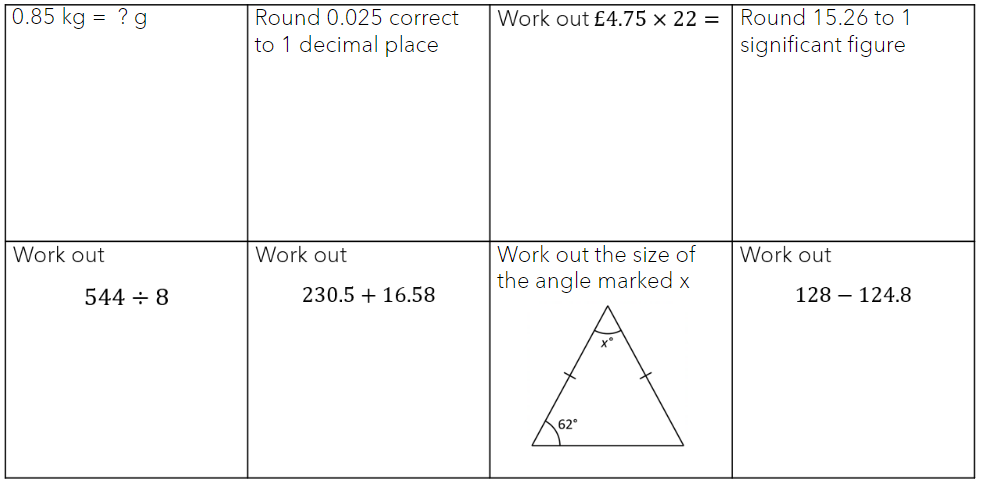 Sit Up & Focus - Highest Quality Work - Interruption Free -  Neat Work - Equipment
Do Now Answers
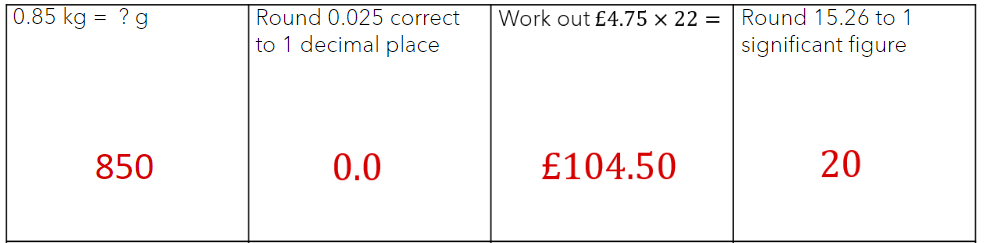 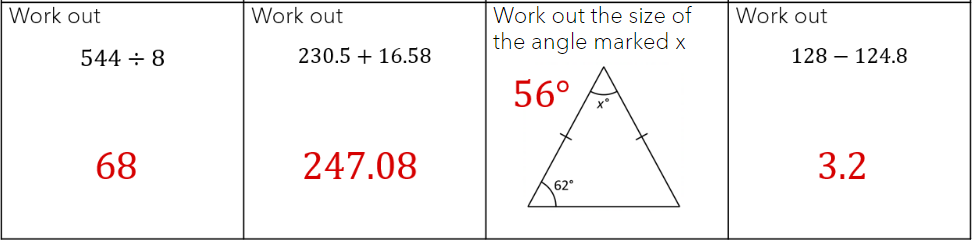 The Probability Scale
Unlikely
Impossible
Certain
Likely
Very Likely
Even Chance
Very Unlikely
0
0.5
1
Unlikely
Likely
Very Likely
Even Chance
Very Unlikely
The Probability Scale
We can use decimals, percentages or fractions
to describe probabilities.
Impossible
Certain
0
0.25
0.5
0.75
1
0
25%
50%
75%
100%
Mark these events on the probability scale.
A baby is born male.
(51%)
It will rain in the amazon tomorrow.
(15/20)
Twins are born.
(0.05)
A dice will land on a 6.
(1/6)
0
0.25
0.5
0.75
1
0
25%
50%
75%
100%
Video Clip to Watch
https://www.youtube.com/watch?v=ur_hHjLrBNo
Mark these events on the probability scale.
a) It will rain tomorrow	 
		P = 0.5
e) Mary will pass her driving exam.	 
		P = 7/10
b) There will be a test on Monday.	 
		P = 0.1
f) United will win their next match.	 
		P = 25%
c) Jack will eat pasta for dinner.	 
		P = 60%
g) It will snow at Christmas	 
		P = 4/5
d) Dan will fly home from school.	 
		P = 0/10
h) There will be homework today.	 
		P = 0.92
d
b
f
a
c
e
g
h
0
1
5 cards numbered 1 to 5 are put face down and mixed up.
1
2
3
4
5
What is the probability of picking…
…the 5 card?
…the 1 card?
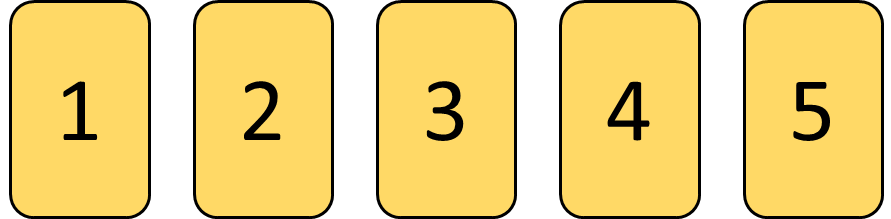 …an even card?
To express the probability of an event happening we can use a formula:
Tom picks a counter randomly from the bag.
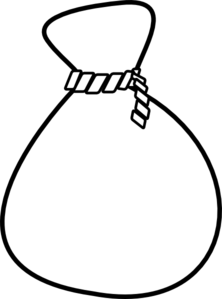 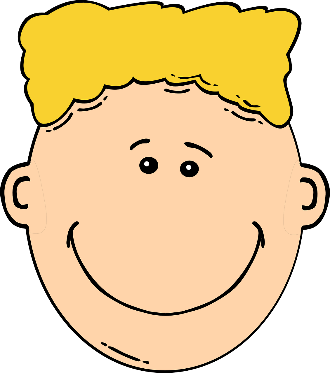 What is P(blue counter)?
What is P(yellow counter)?
What is P(green counter)?
To express the probability of an event happening we can use a formula:
Jem picks a counter randomly from the bag.
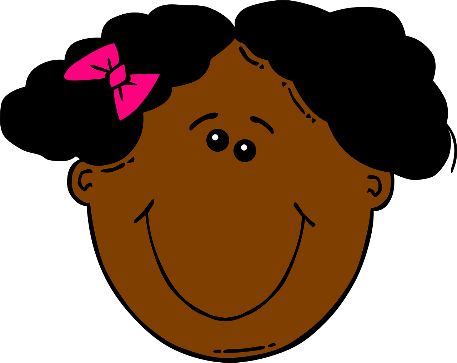 What is P(blue counter)?
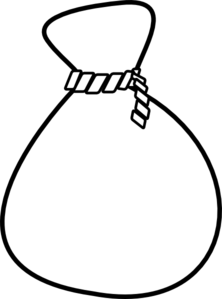 What is P(yellow counter)?
What do the two probabilities total?
It is certain the counter is blue or yellow.
Jem picks a counter randomly from the bag.
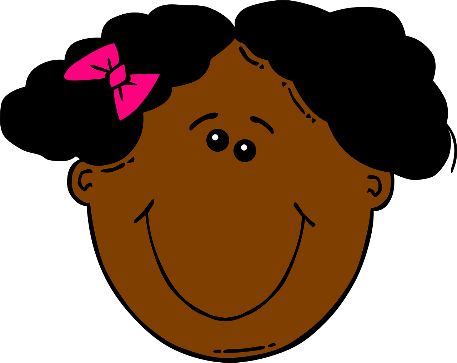 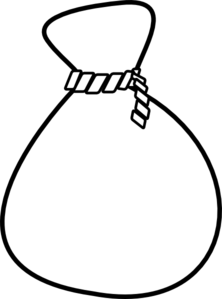 What does random mean?
How could we make the event non-random?
Example
Calculating Probabilities
At random a counter is picked from the bag.
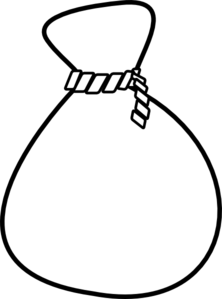 What is P(yellow counter)?
Example
YOUR TURN
Calculating Probabilities
At random a counter is picked from the bag.
At random a counter is picked from the bag.
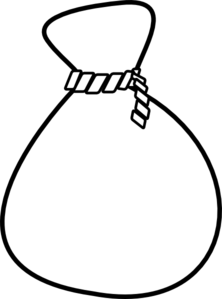 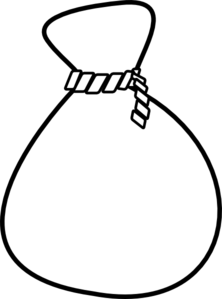 What is P(yellow counter)?
What is P(yellow counter)?
Your turn 2
At random a counter is picked from the bag.
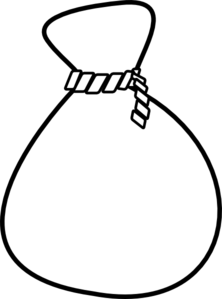 What is P(blue counter)?
A counter is picked at random.
Calculate the probability of each event and give your answer as a fraction.
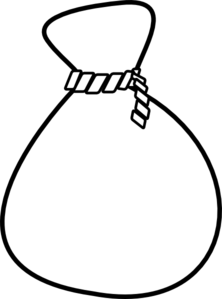 P(white counter) =
P(black counter) =
P(green counter) =
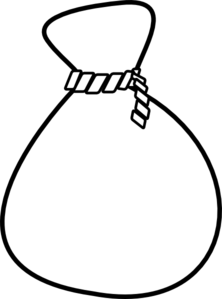 P(pink counter) =
P(white counter) =
P(yellow or pink counter) =
A counter is picked at random.
Calculate the probabilities as fractions.
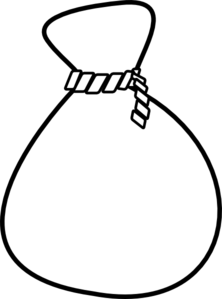 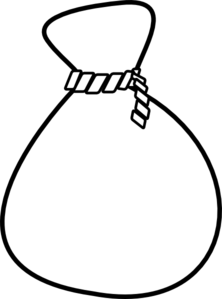 P(pink) =
P(yellow) =
P(black) =
P(white or black) =
5 white
3 black
4 pink
6 white
9 black
3 yellow
P(not white) =
P(not black) =
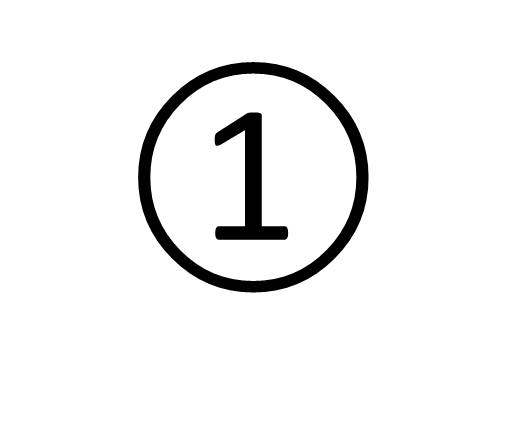 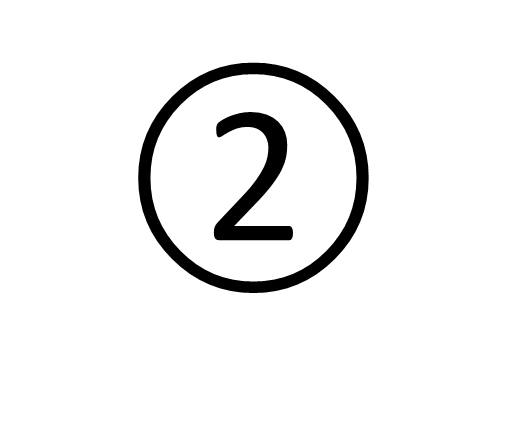 10 cards are numbered 1-10 & 
one card is picked at random.
What is…
A fair dice is rolled.
Calculate the probabilities as fractions.
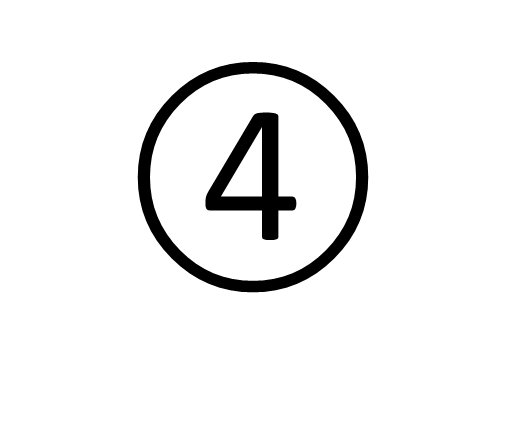 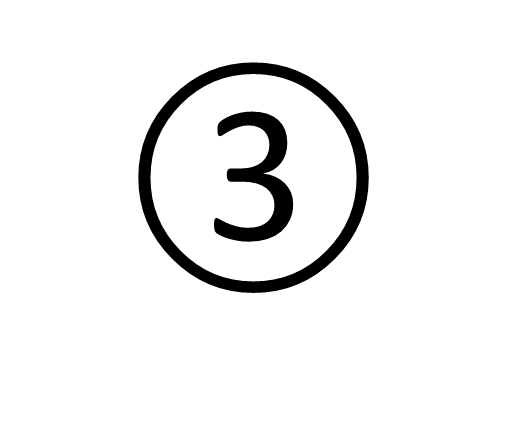 P(5) =
P(odd) =
1
2
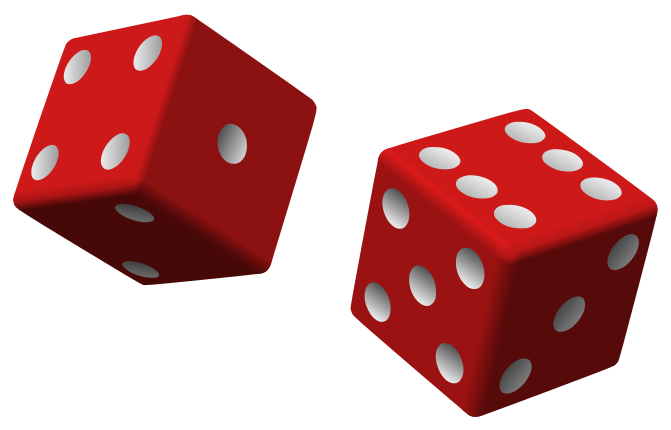 2
10
P(even) =
P(prime) =
P(multiple of 3) =
P(more than 2) =
If you rolled the dice 60 times, 
how many 6s would you expect?
10
P(even or 7) =